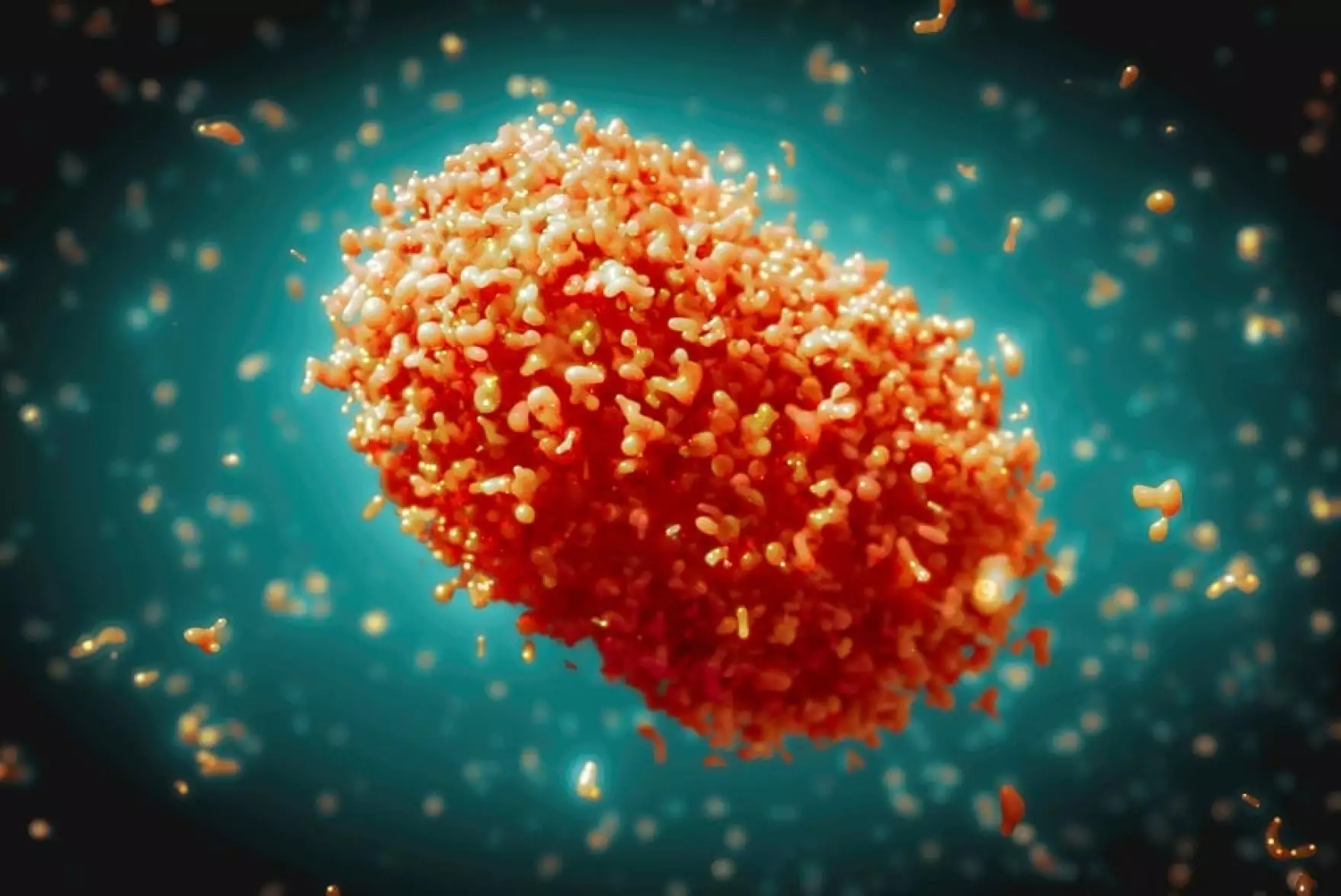 CRASHED project July 2023 All site call
July 19, 2023
10am PT
PLEASE MUTE IF YOU ARE NOT SPEAKING!
Agenda
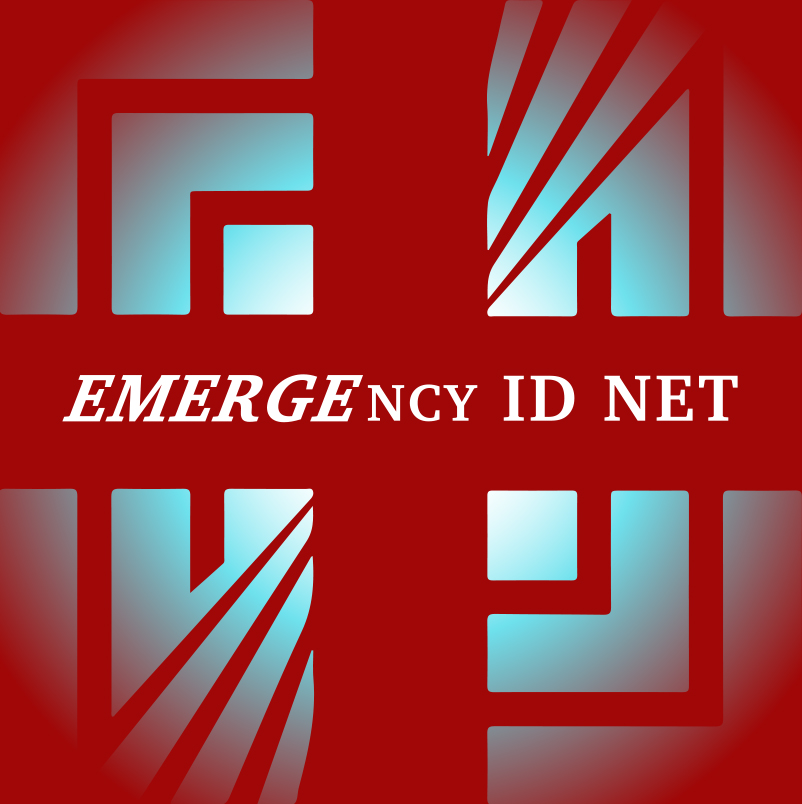 Enrollment and mpox test results thru 7/17/2023
Guidance on screening and eligibility
Mpox Test Results
“OPXV” is the general orthopox target (including mpox and many other orthopox viruses)
“Rnase P” is the internal positive control target. It should always be positive (shaded green) for all the specimens to ensure that the PCR is working.
“MPXV” is the specific target for mpox
Example of Test Results:
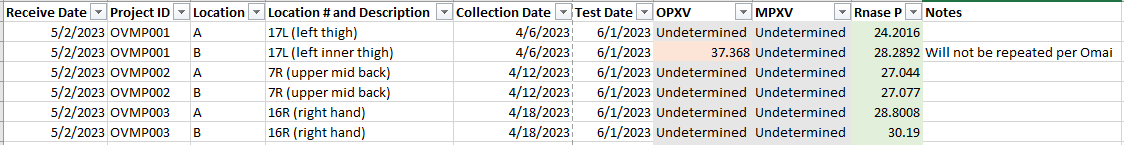 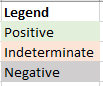 “Undetermined” result listed in OPXV or MPXV columns, it means negative (shaded gray); no PCR signal
 If you have a numerical value listed in the OPXV or MPXV columns that is the Cycle threshold (Ct) value.
If the Ct value in the OPXV or MPXV columns are shaded pink, it means indeterminate result. 
If the Ct value in the OPXV or MPXV columns are shaded green, it means positive result.
An mpox positive result would need to be shaded green for all three targets (OPXV, MPXV, and Rnase P).
FAQ’s
FAQ’s (con)
Data quality – Section 9.2 of MOP
All paper forms should be reviewed within 24-48 hours of completion

Data collected on the paper forms should be entered into the REDCap database within 3-4 days of collection. 

DUAL ENTRY - To identify and minimize data entry errors and streamline the data cleaning process

At least once a week, a site coordinator should be appointed to review all the forms entered into REDCap that week, double-check the data abstracted on the forms and entered into the REDCap, and then after their review, mark the forms as “Complete.” 

The site PI or manager must review the first 3 participant enrollment forms in the first month of the project, and 6 weeks after, the 3 participant’s follow-up forms.
REDCap and Form updates
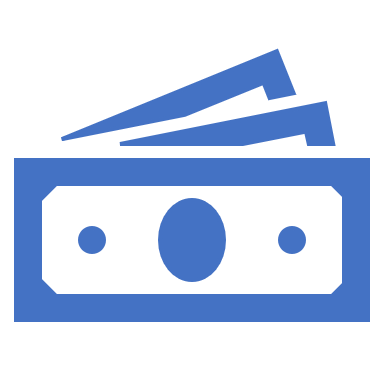 Site invoicing
Can invoice for start up fees of $10K now
Per participant fees - $225/participant 
Sites will be paid per participant as follows for: 
a) Confirming eligibility, 
b) Consent, and, if applicable, assent, 
c) enrollment, 
d) collection of rash swab specimens and shipping to the central laboratory, 
e) enrollment and follow-up data collection through 45 or 90 days (if applicable) per the project’s Manual of Procedures, 
f) complete data entry in the project REDCap for the participant, and, 
g) complete data cleaning (including double-checking data for missingness, inaccuracies, and logic errors and addressing queries sent by the DCC) for that participant. 
Each site will receive a complete list of participants that the site team has completed the above tasks for from the main site at the end of enrollment for final invoicing and payment. 
Close out fee - $5K – must complete monthly audits for this.
Continue regular announcements to ED staff
Site discussion/feedback 1. How is the enrollment survey working? 2. Data quality checks?3. Barriers/issues?
Questions?